2

































































+
2

































































+
Letus plant
ITQ – smart green BIO
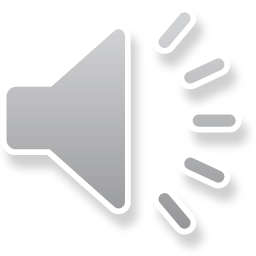 2

































































+
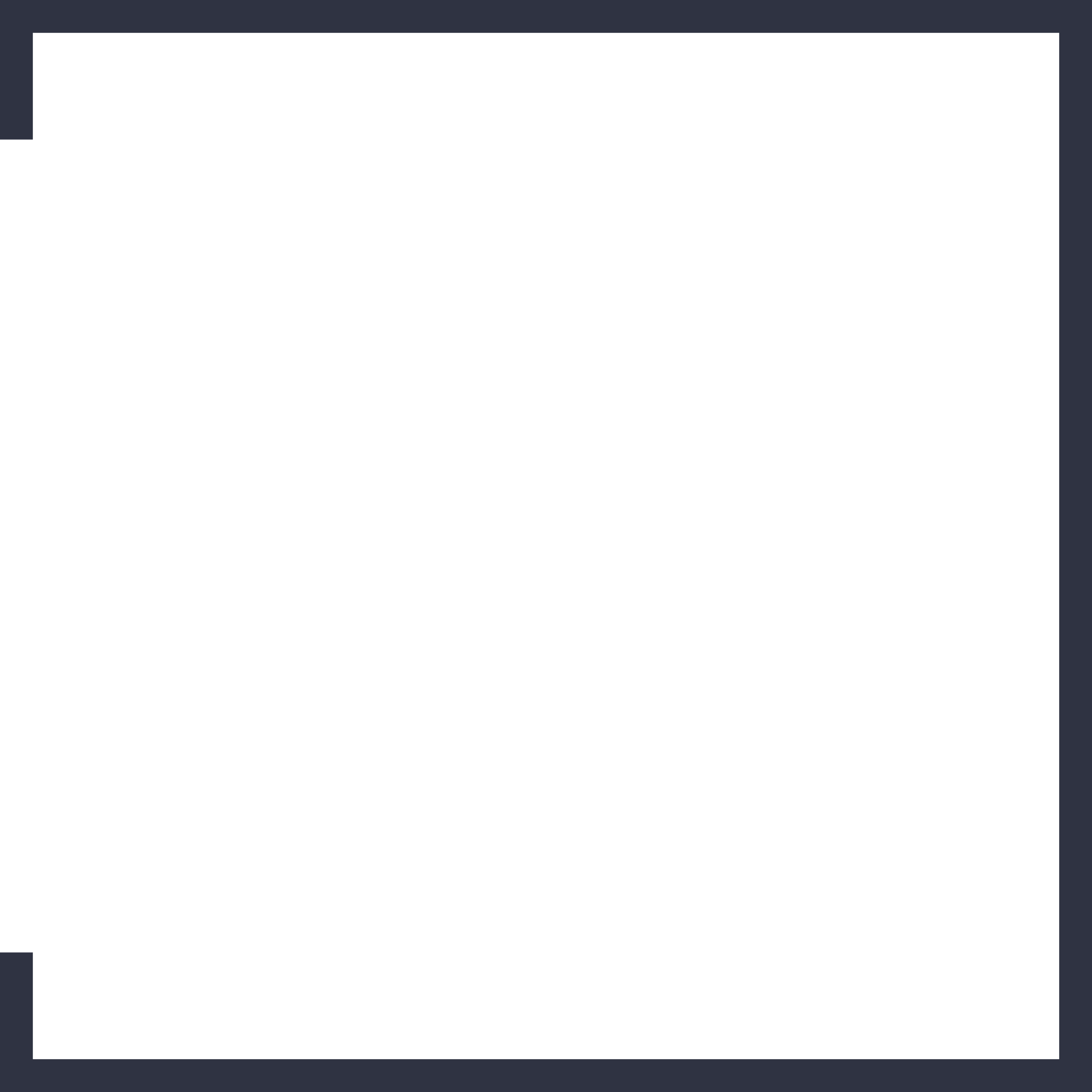 2

































































+
Transparency ? Sustainability ? Story ?
Problem Statement
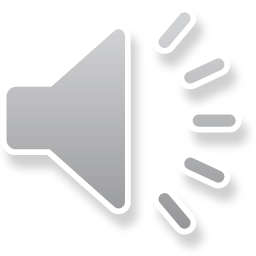 2
JA Science Hack 2021
Existing Technology
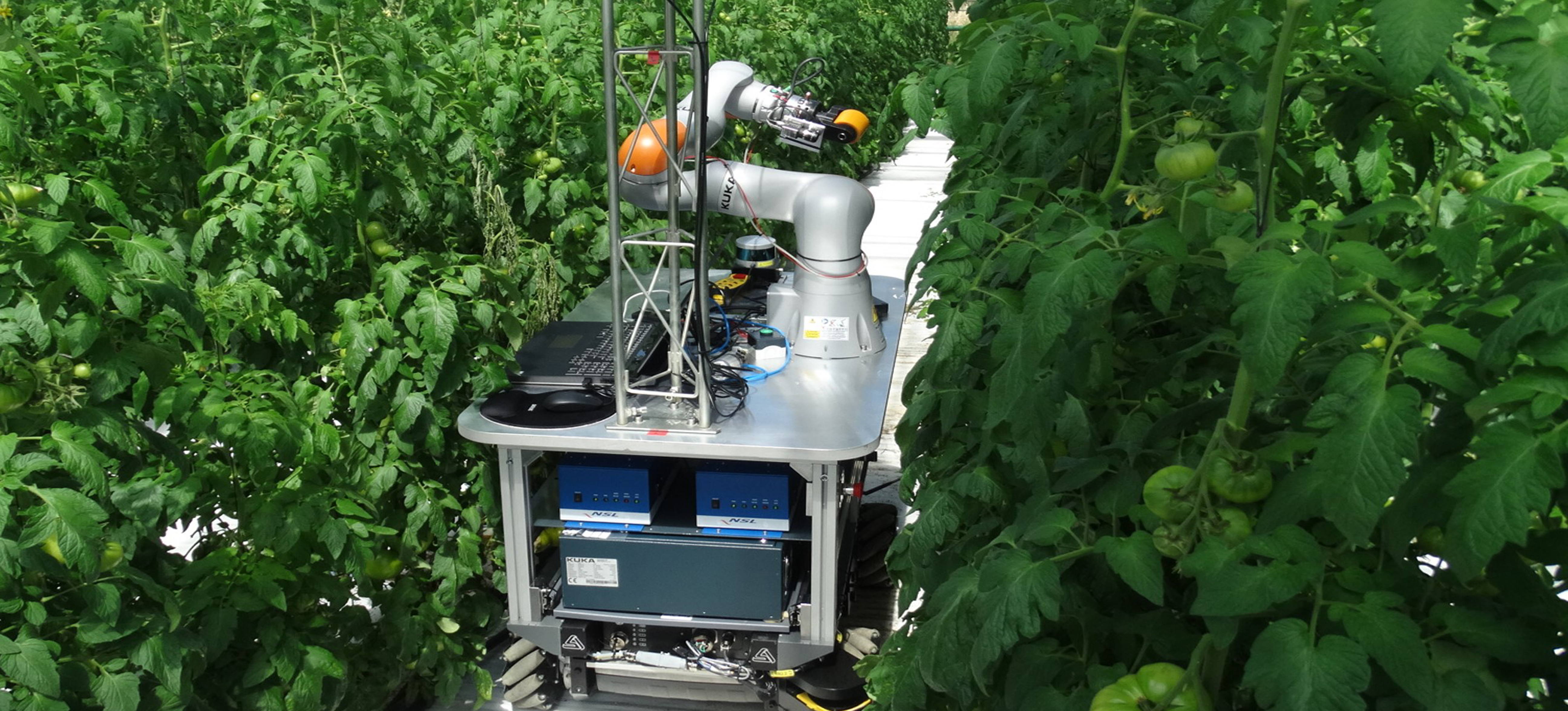 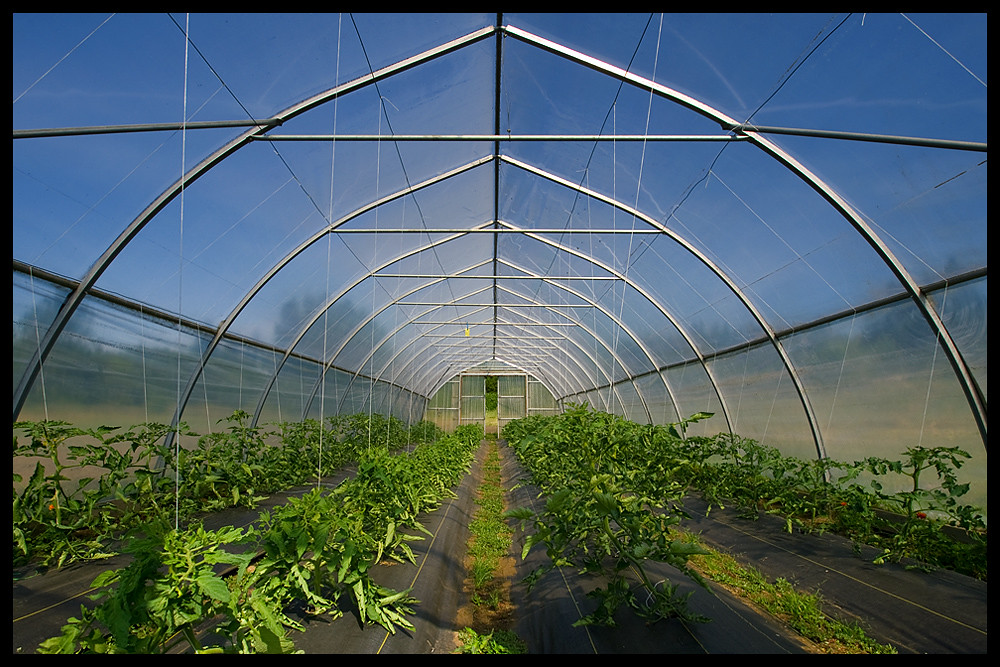 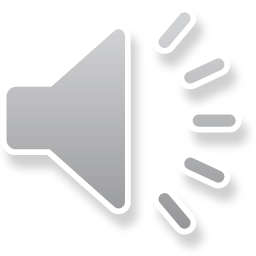 3
JA Science Hack 2021
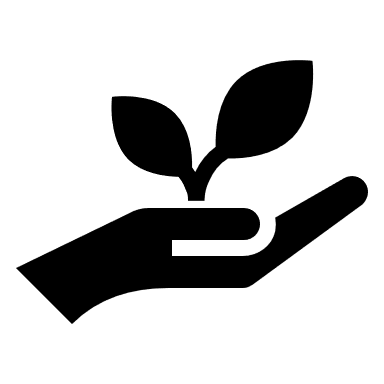 Aims
Guiding Principles
Social: Improve trust, transparency, and engagement in the story of food.

Environment: Improve the resilience of urban cities by enhanced food security. 

Technology: Engage a new section of society into a food production by breaking down barriers of entry.
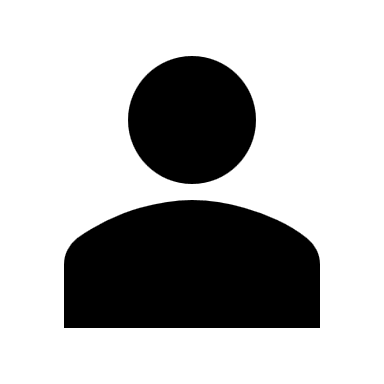 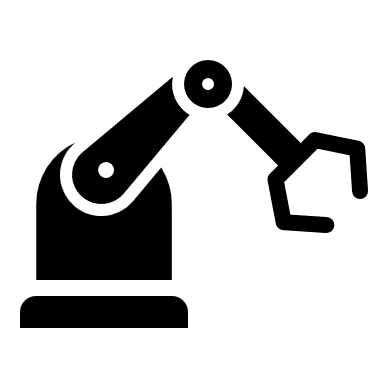 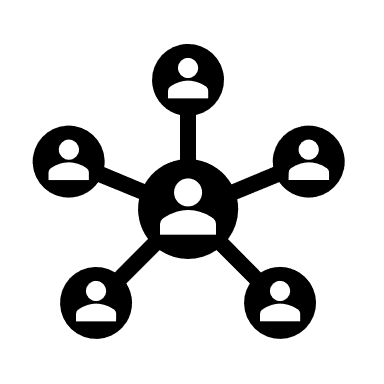 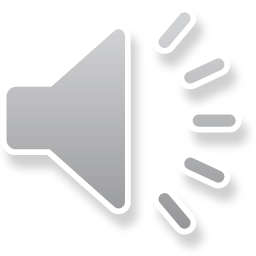 4
Hardware + Software
Hardware
Software
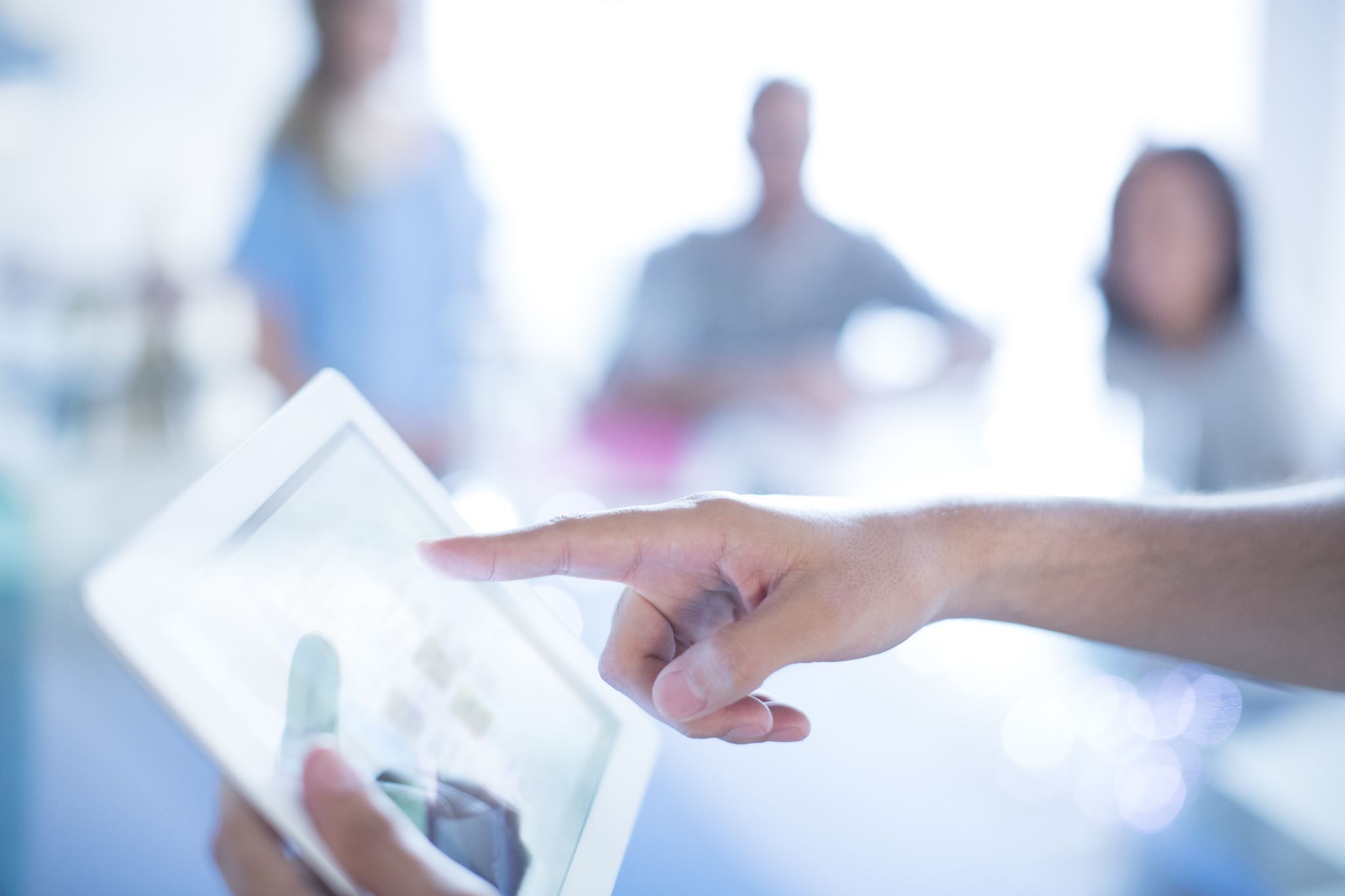 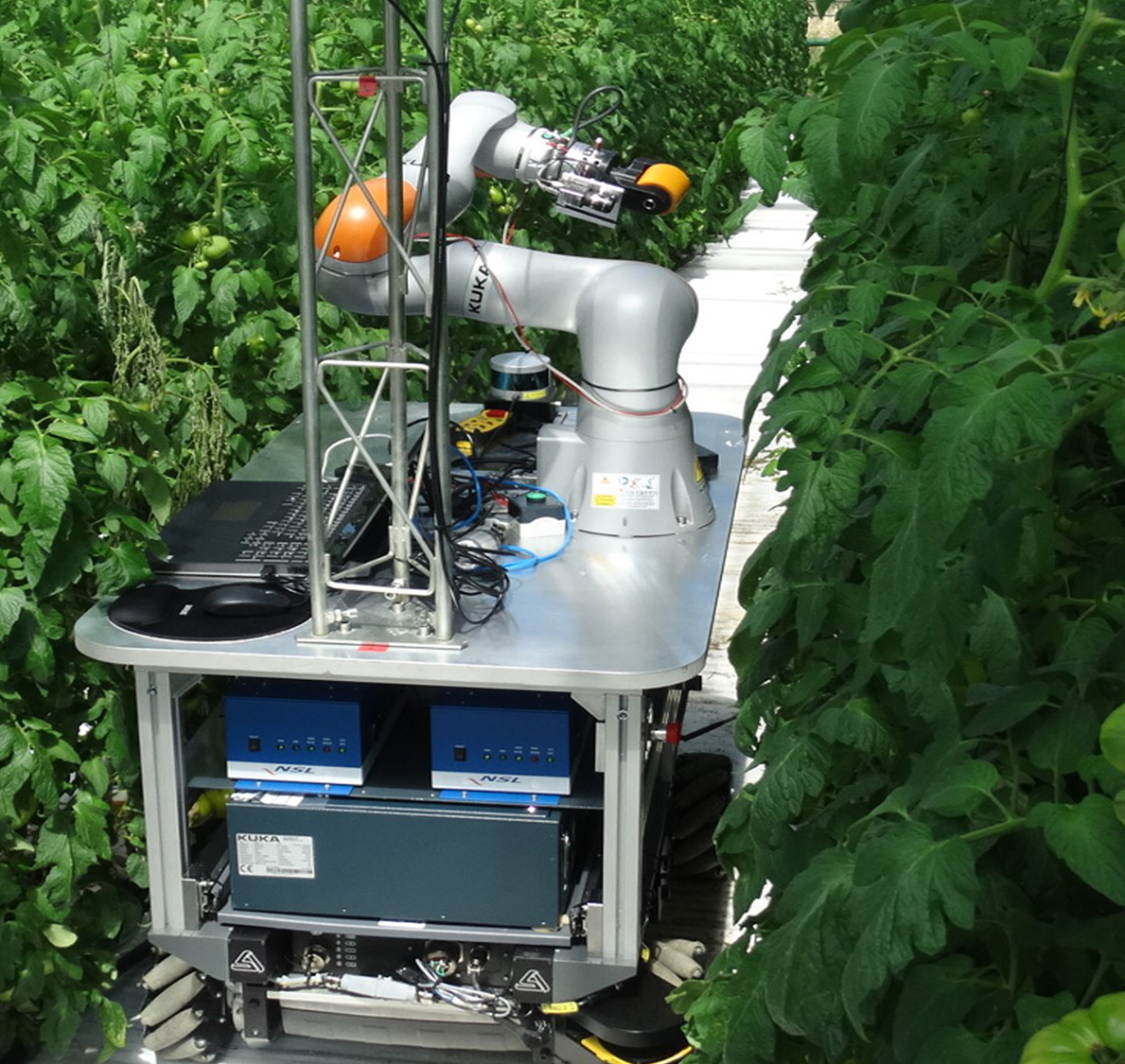 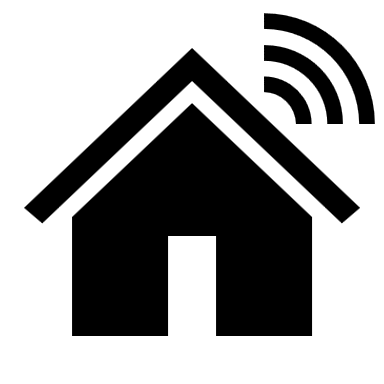 5
JA Science Hack 2021
Research
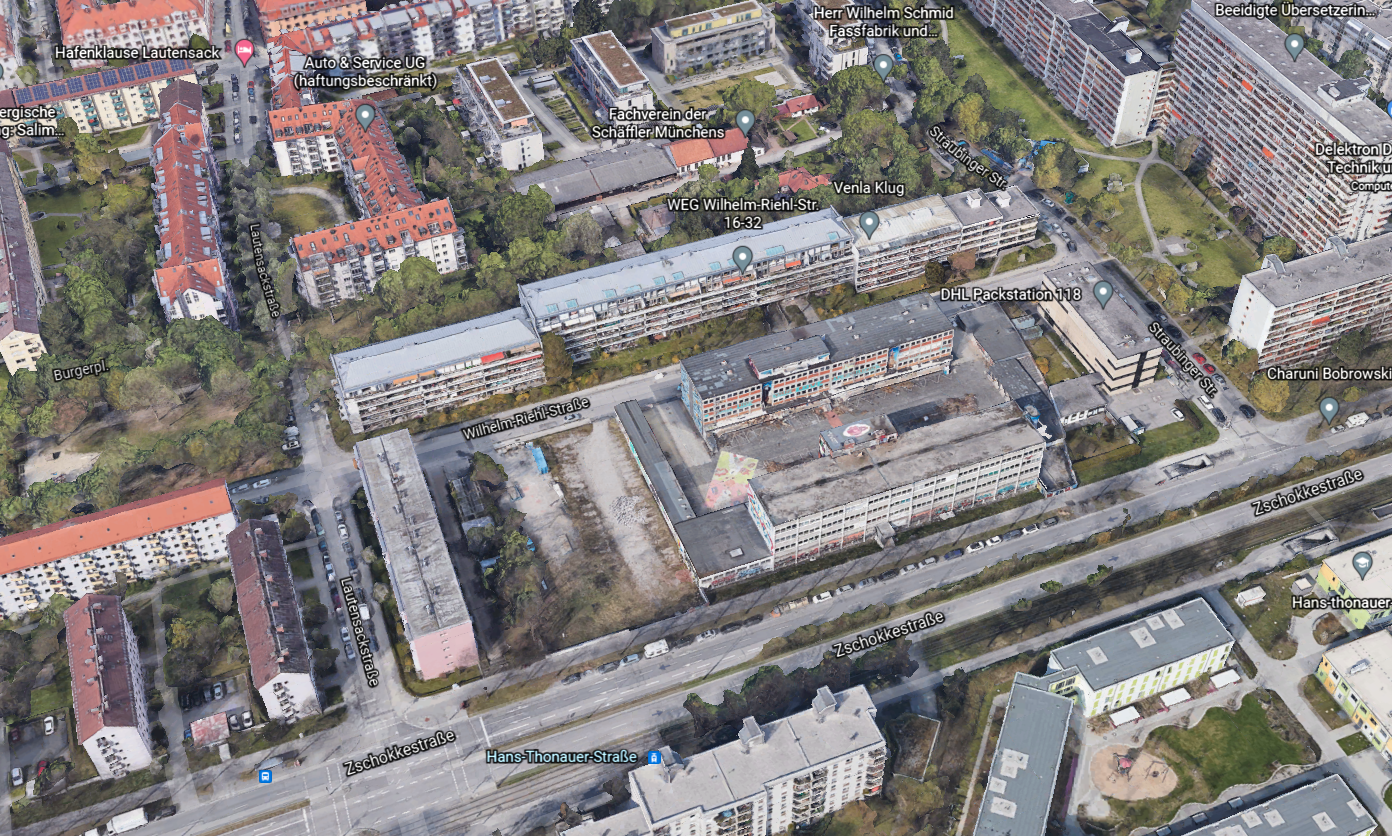 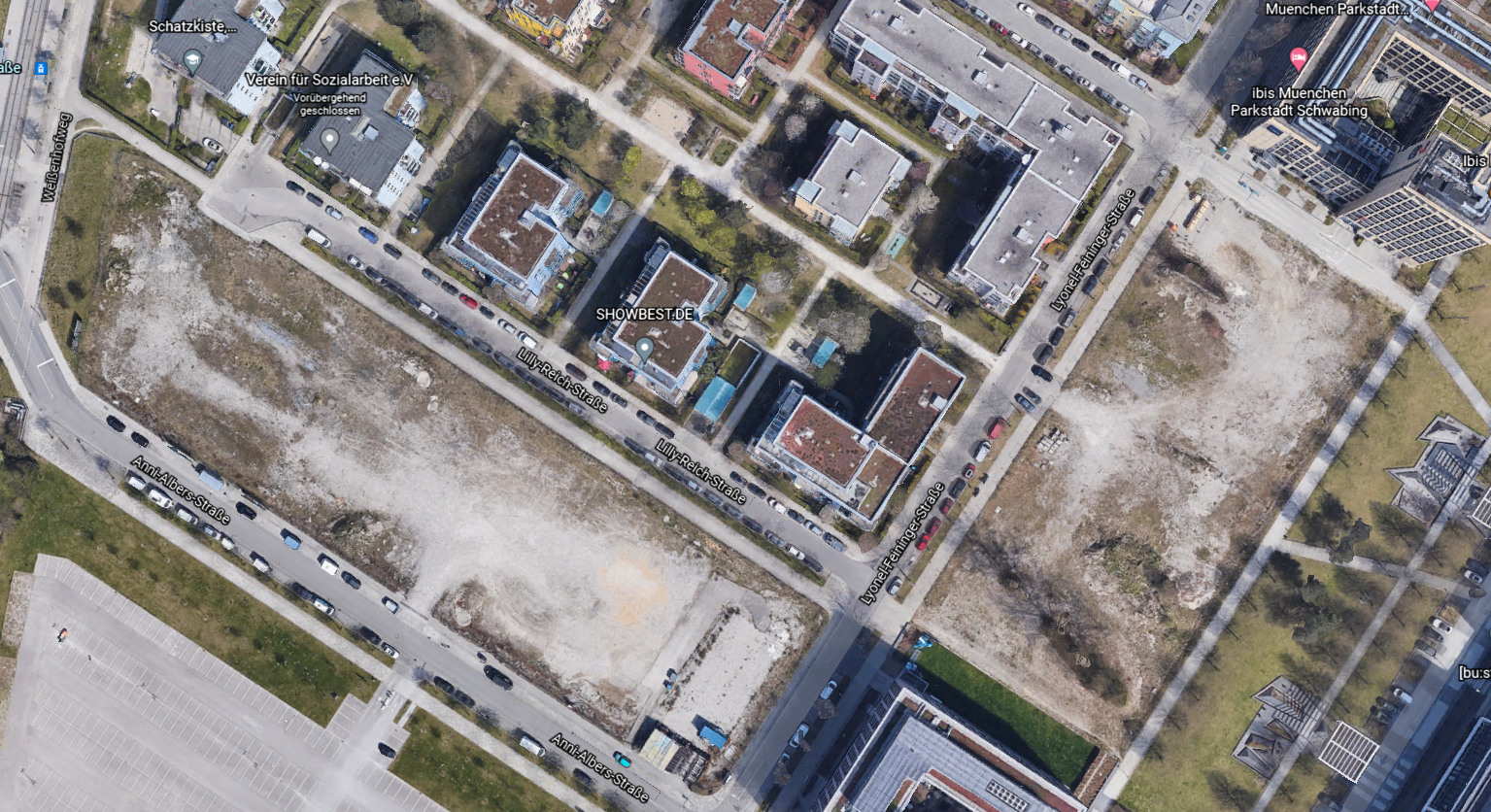 2

































































+
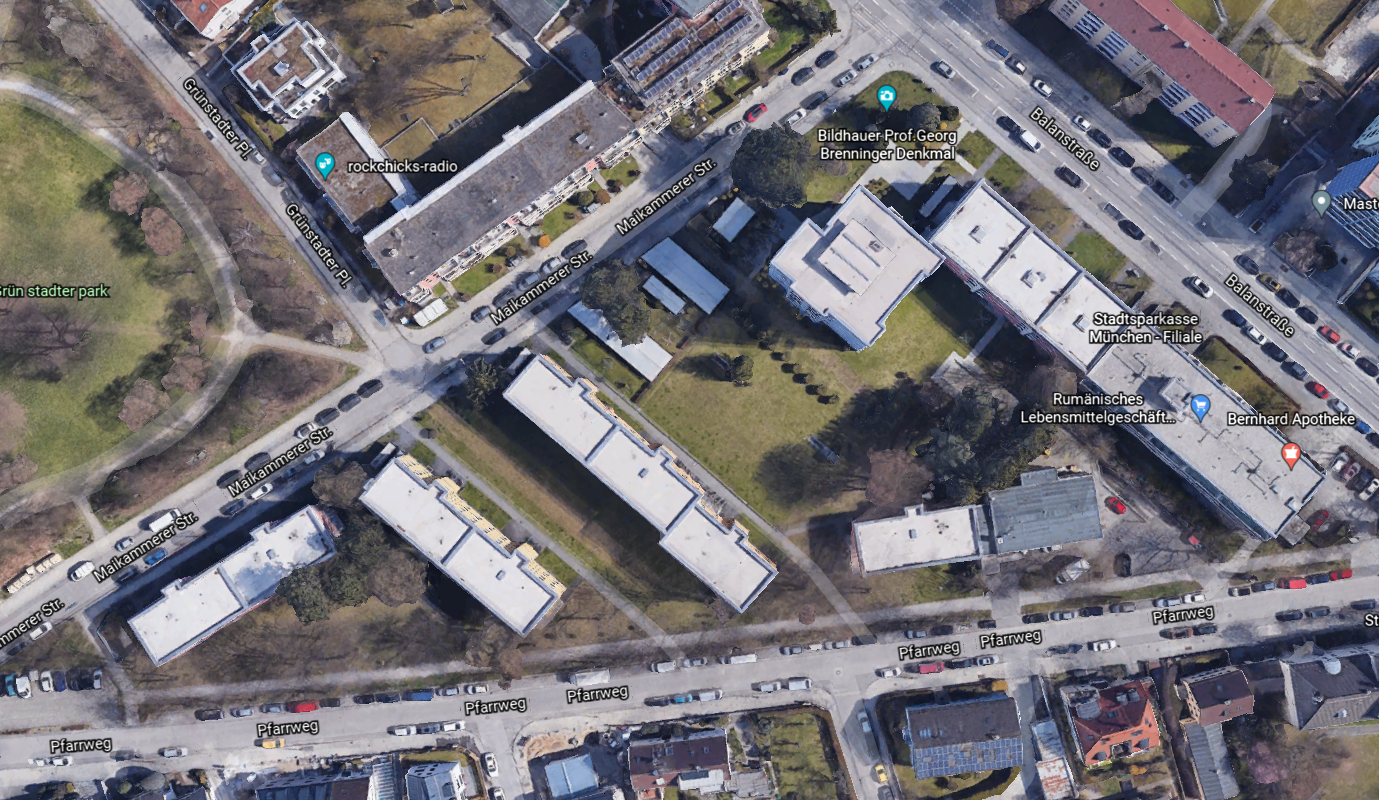 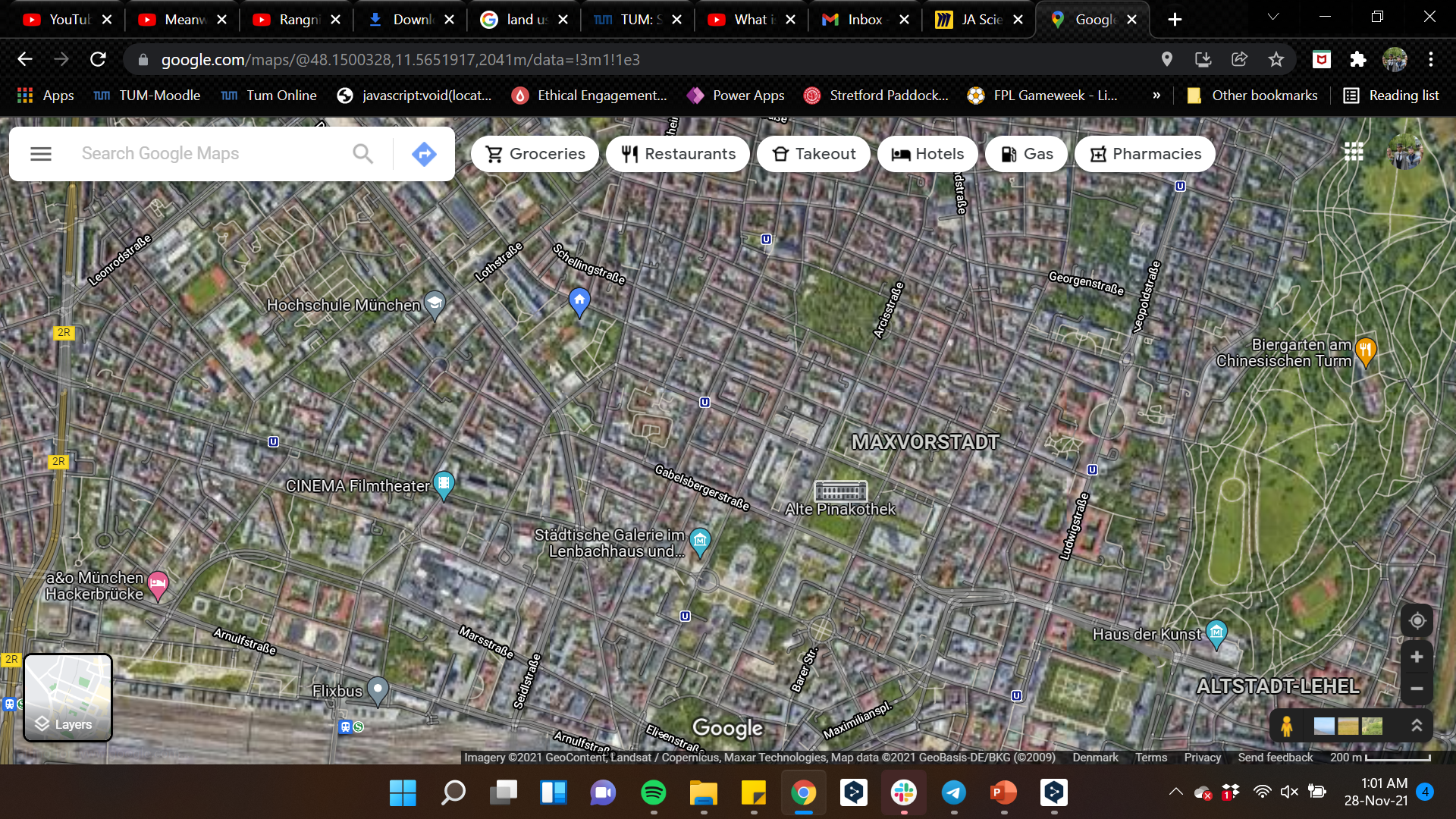 6
JA Science Hack 2021
Literature Review – Hypothesis Validation
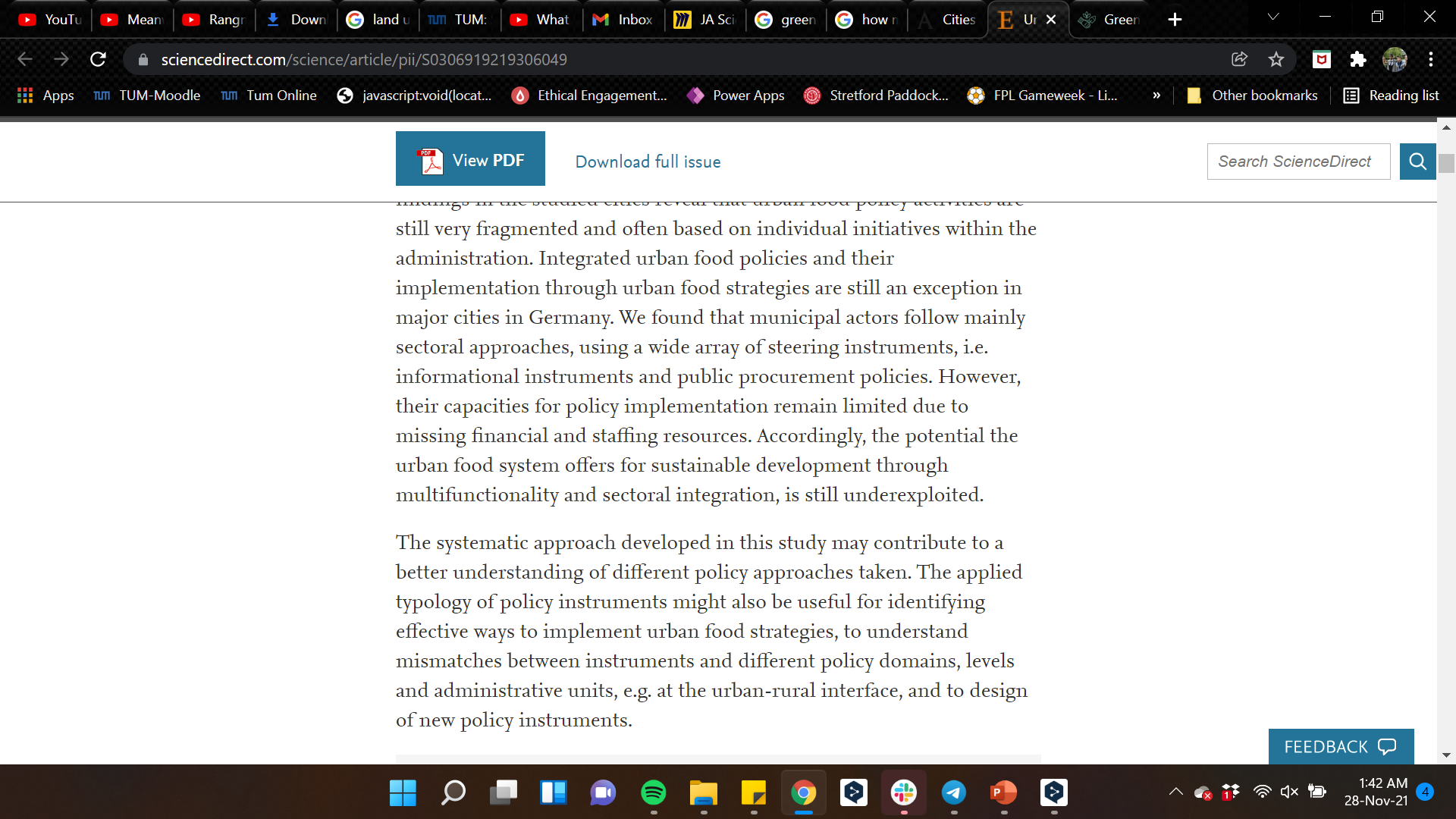 2

































































+
(Doernberg, Horn, Zasada and Piorr, 2019)
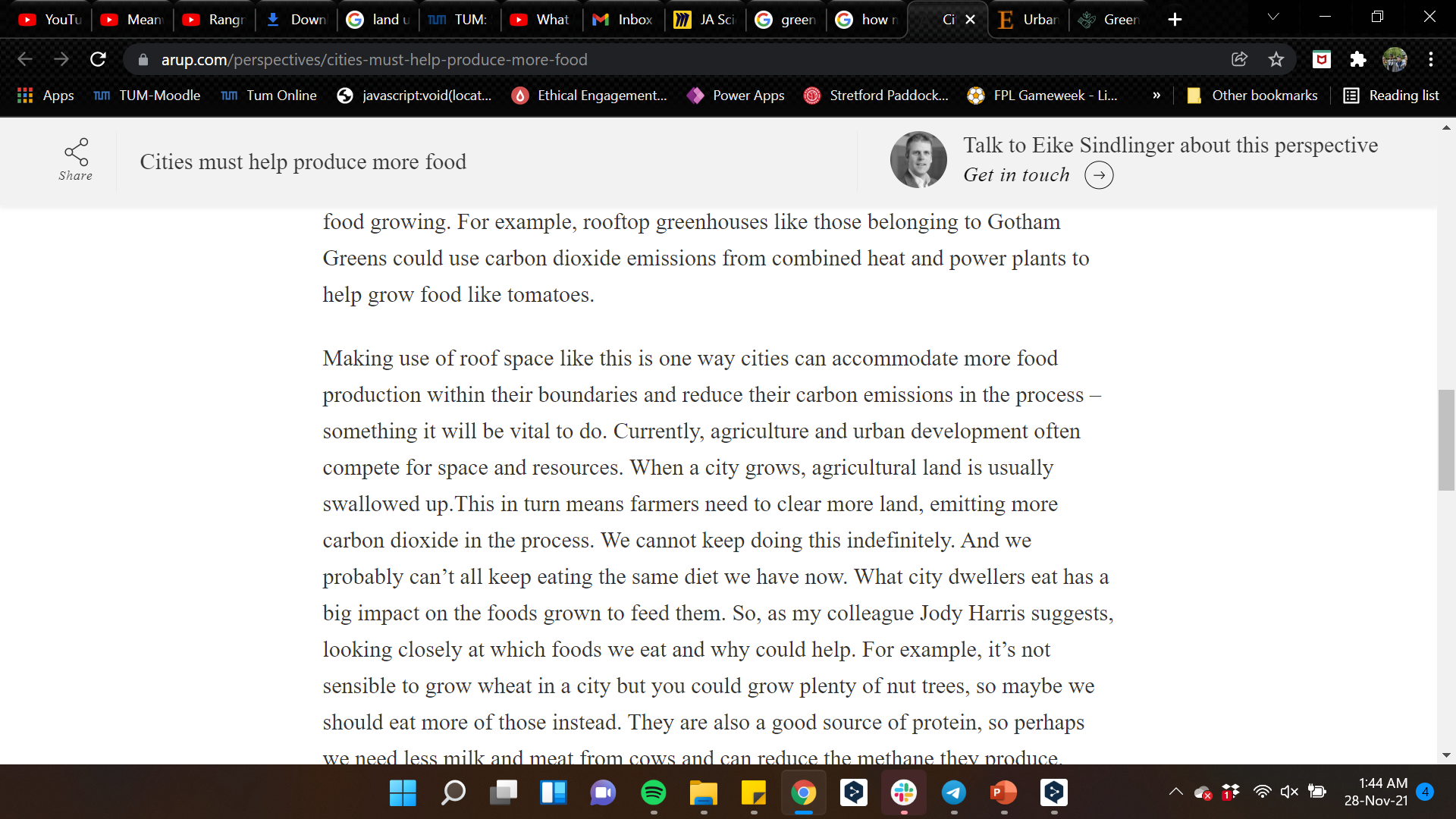 (Sindlinger, 2020)
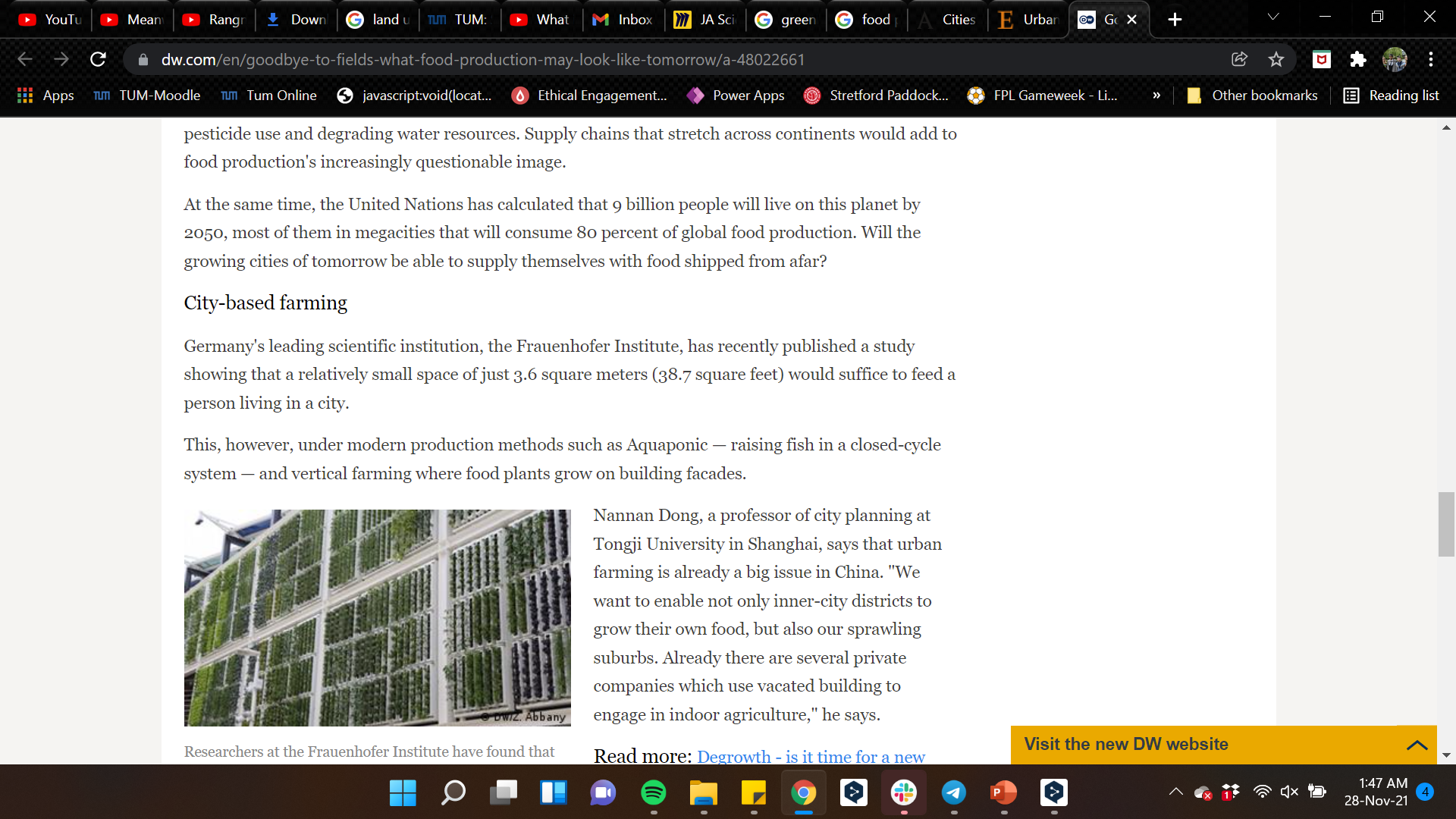 (Schweitzer, 2021)
7
JA Science Hack 2021
2

































































+
Inspiration
8
Add a Footer
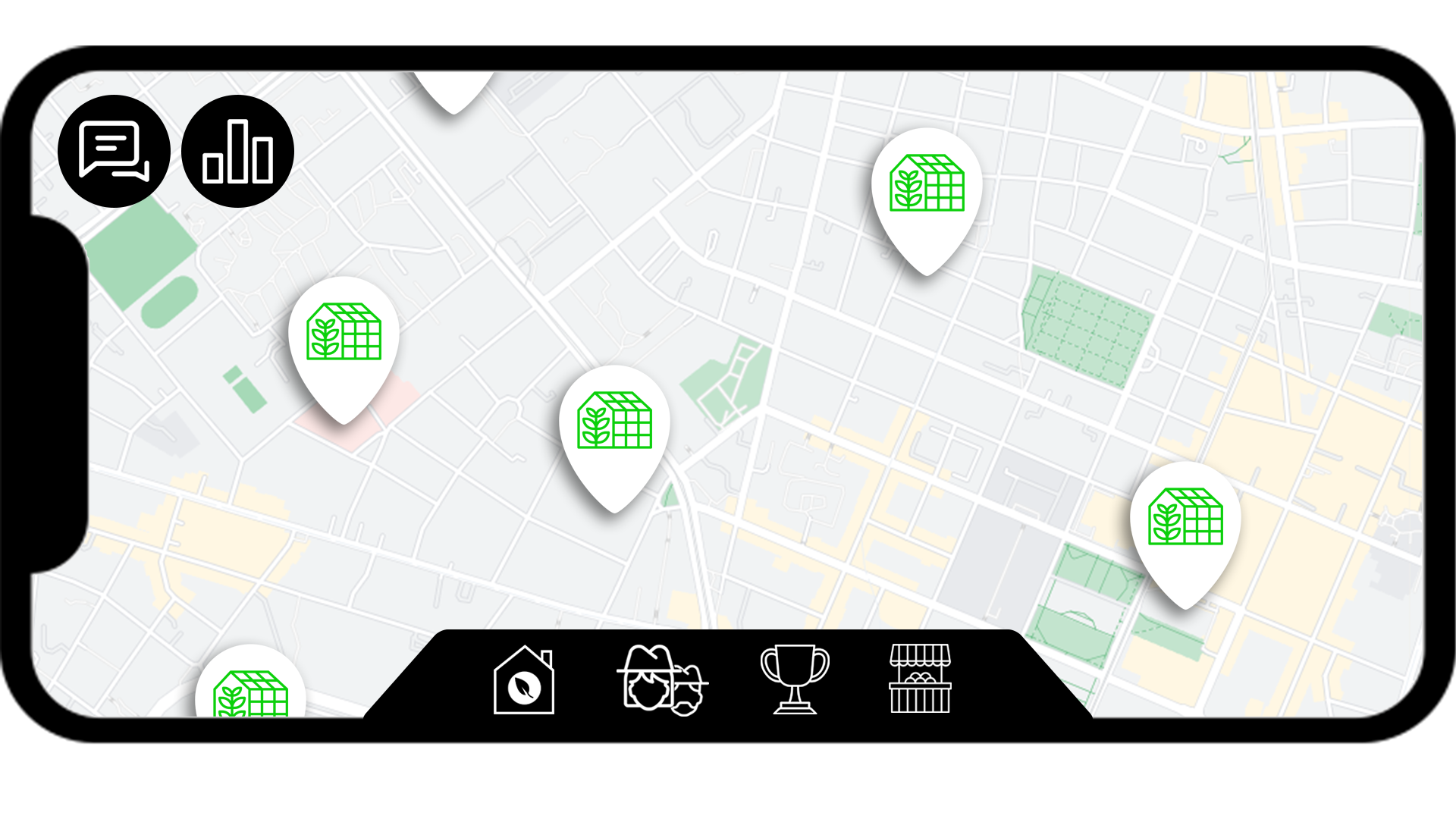 Mixed Reality Experience
2

































































+
Explore the vast network of ITQs autonomous greenhouses. 
Becoming a farmer is now as easy as a click of a button. 
Explore the community and visit other farms in your city!
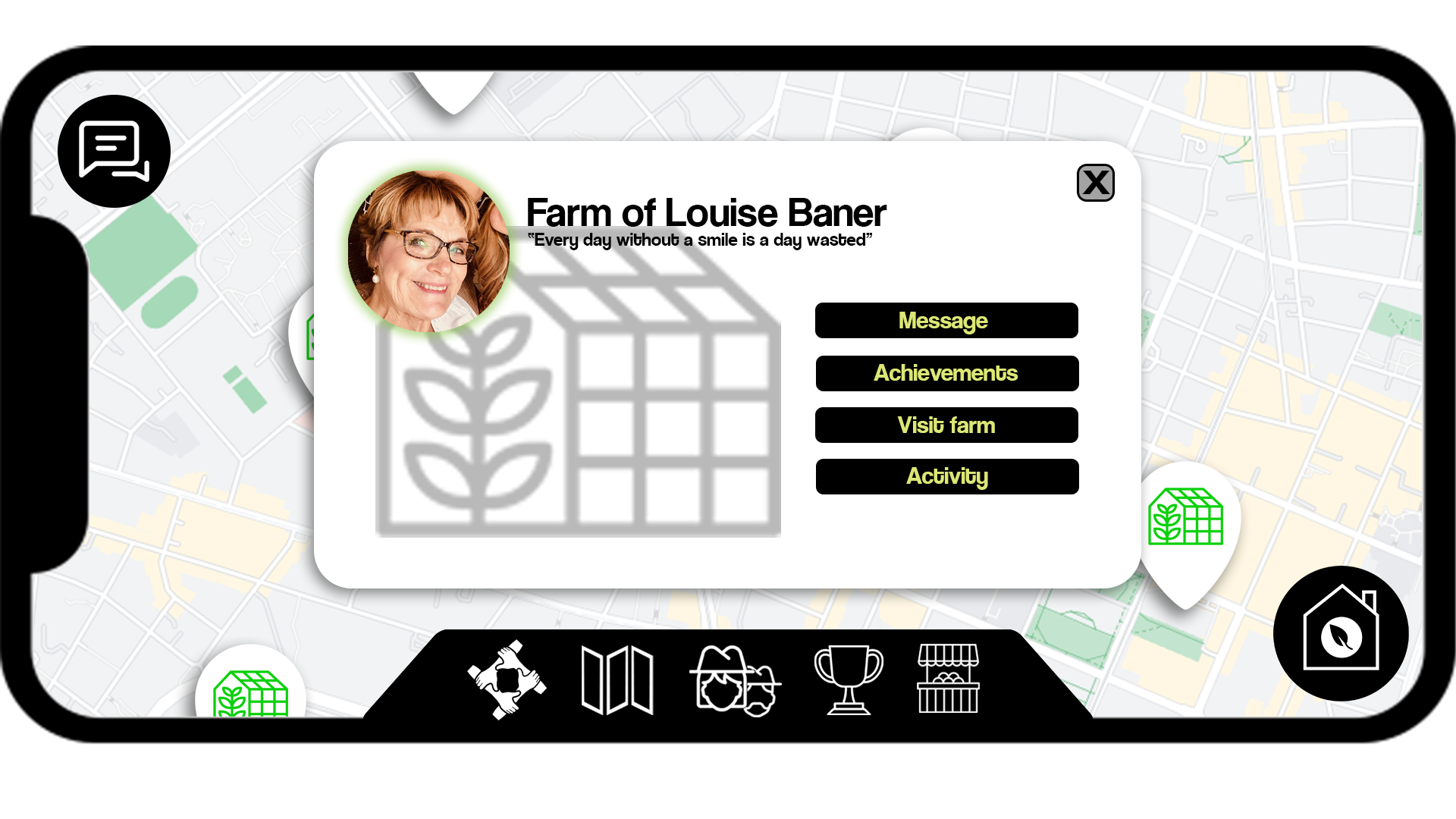 9
Be a part of the community!
2

































































+
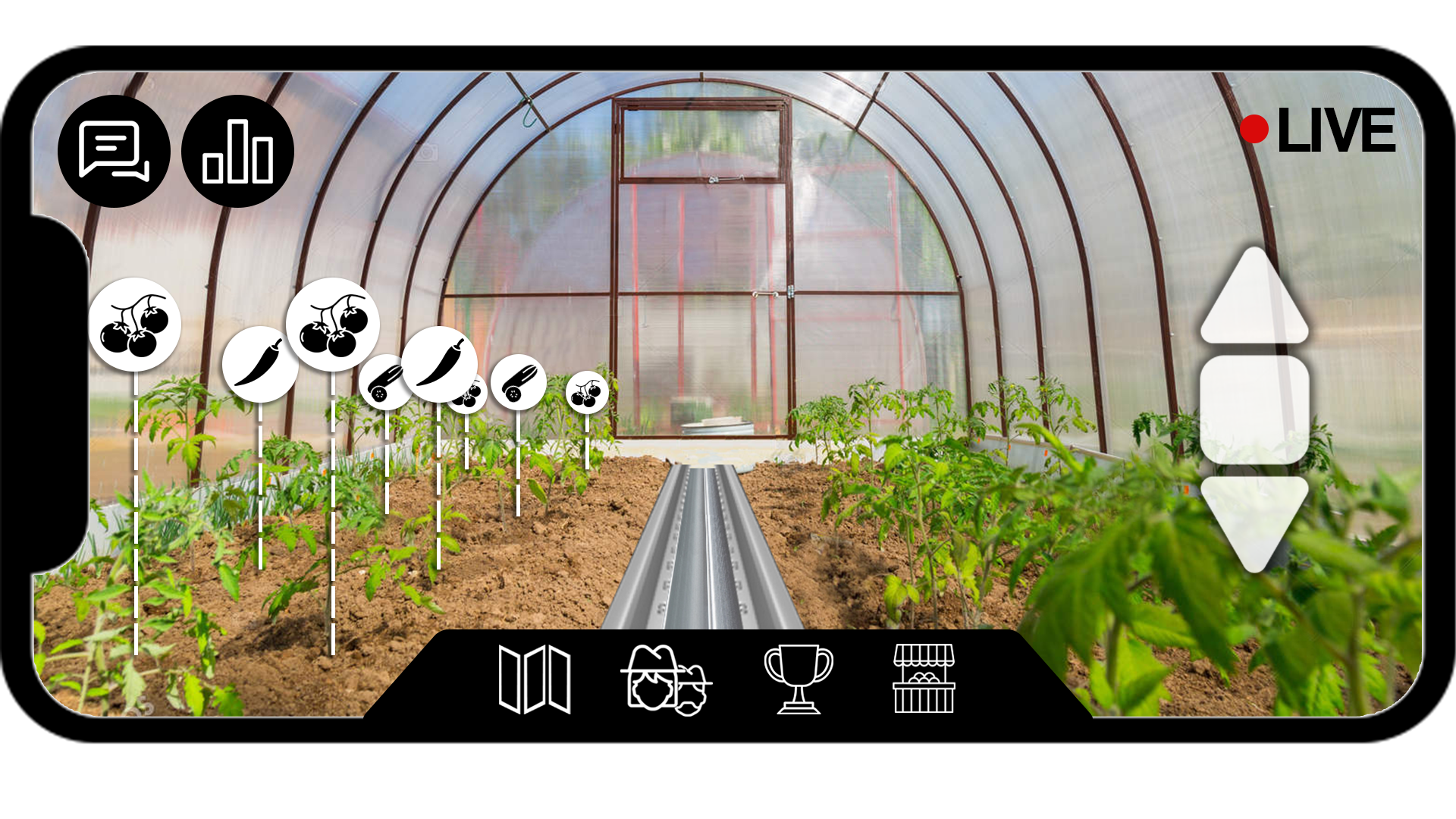 Personalize your farm: yield, inputs, crops, etc. 
Monitor your progress and learn by doing.
Exchange, sell, or share items in the open marketplace
10
Holistic Solution
2

































































+
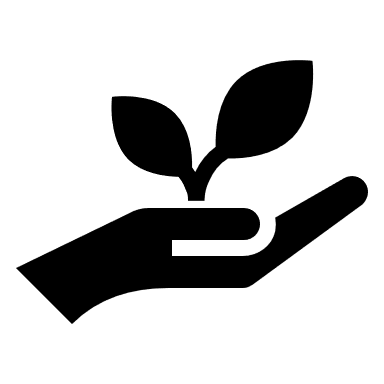 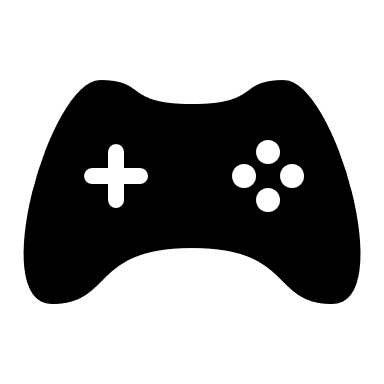 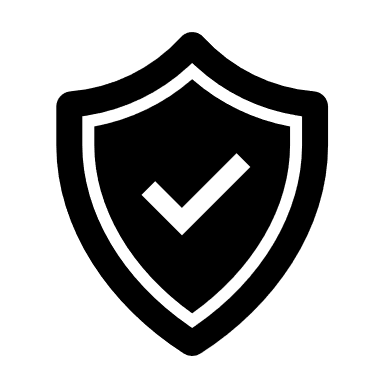 Fun
Safe
Responsible
11
JA Science Hack 2021
Team
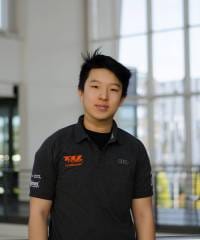 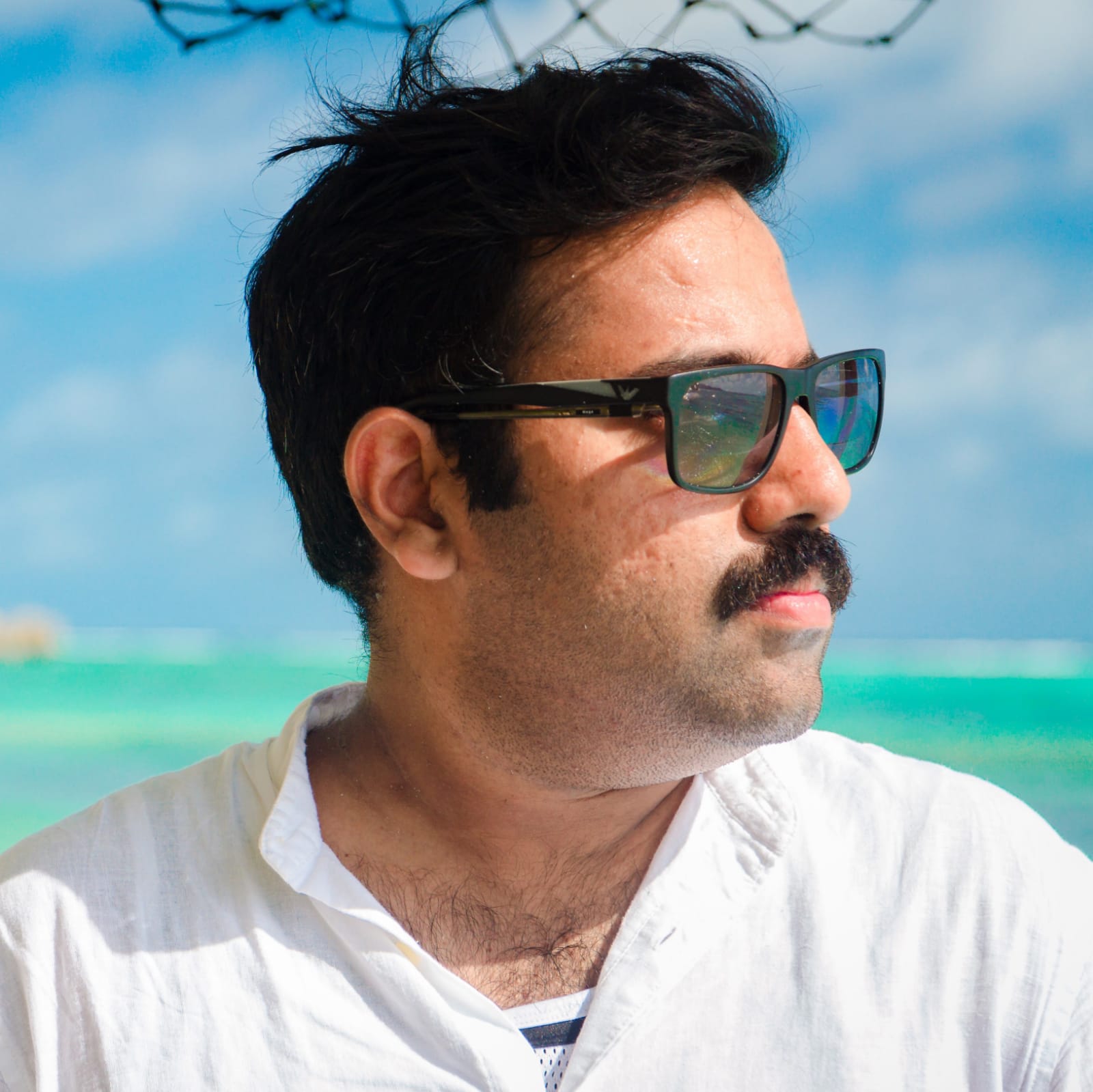 Alphin C Tom
Nick Zhou
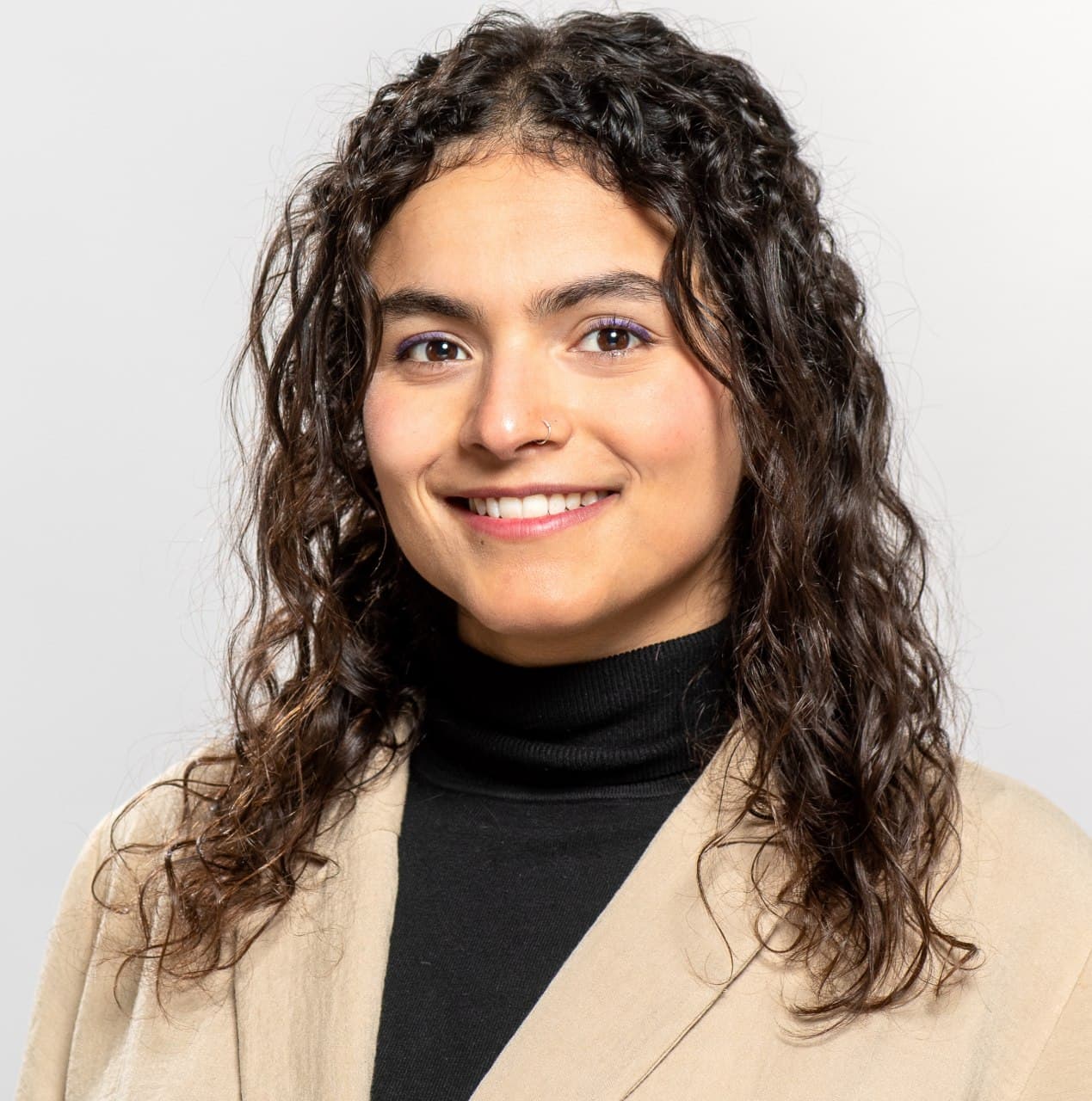 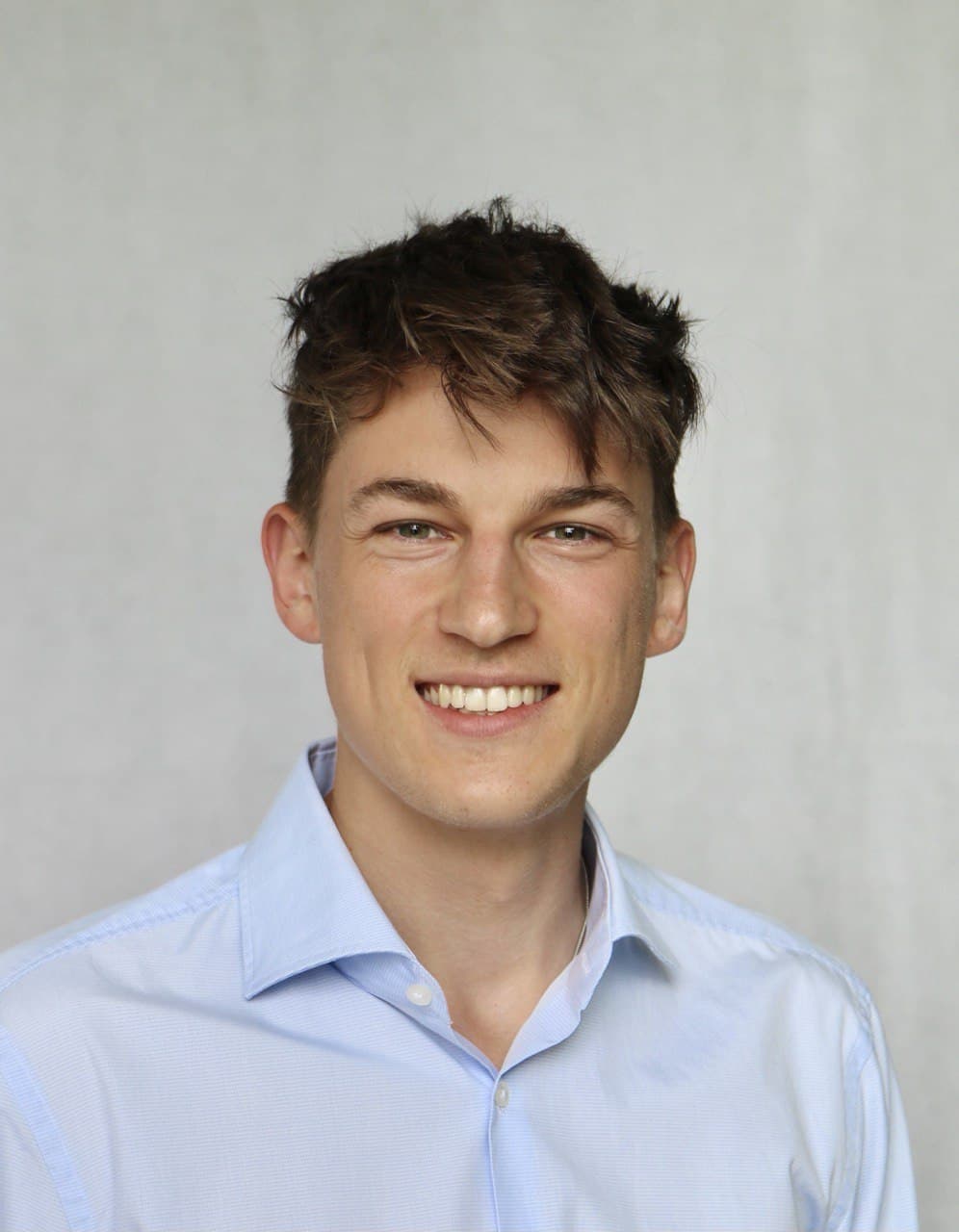 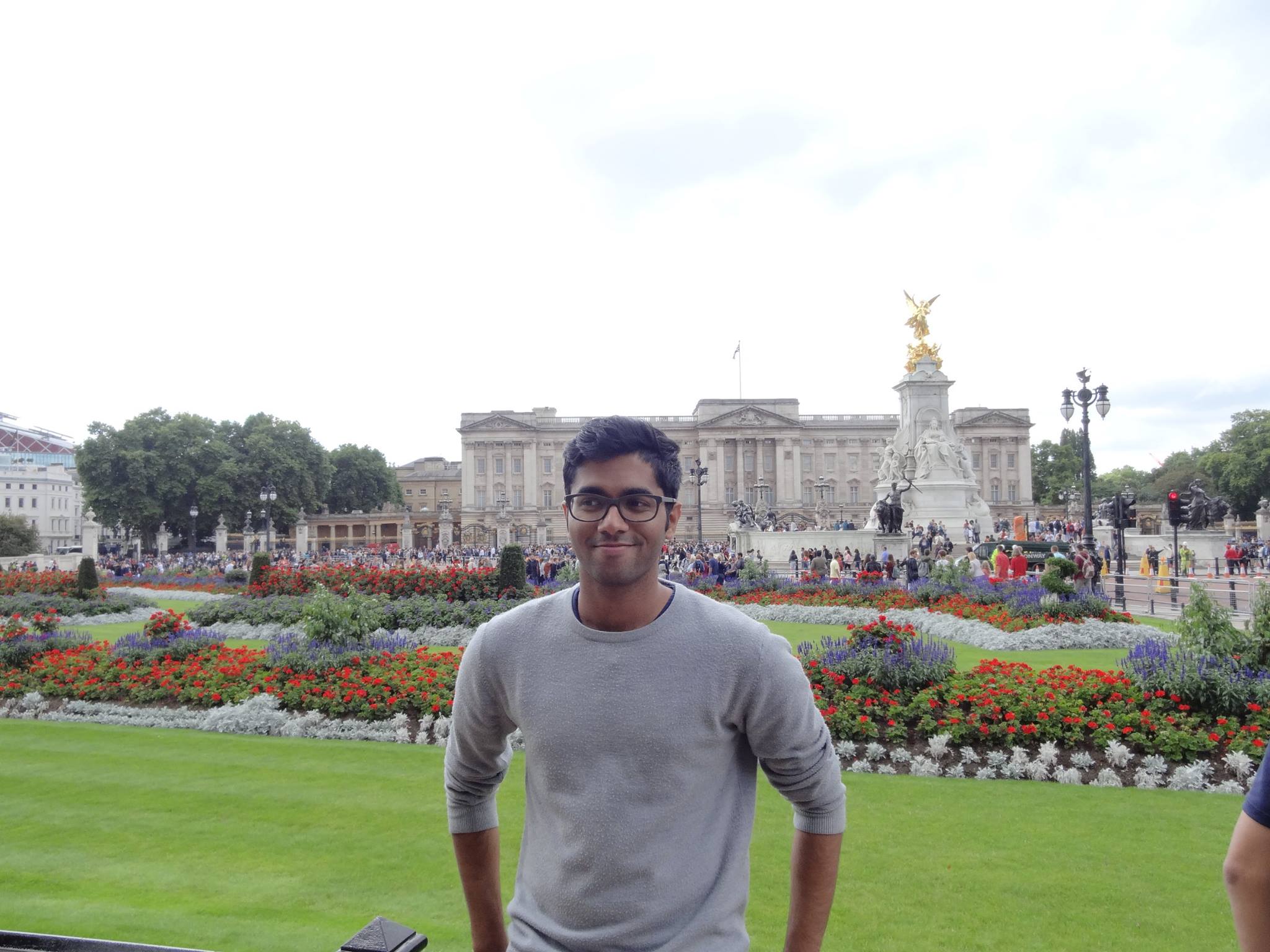 Salma Atalla
Vishnu Sunil
Vincent Jansen
12
2

































































+
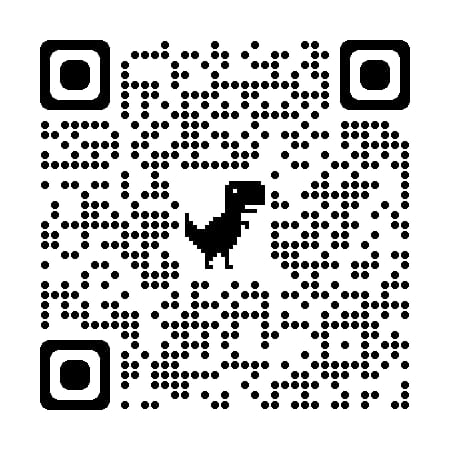 2

































































+
THANK YOU
Now watch our app demo!
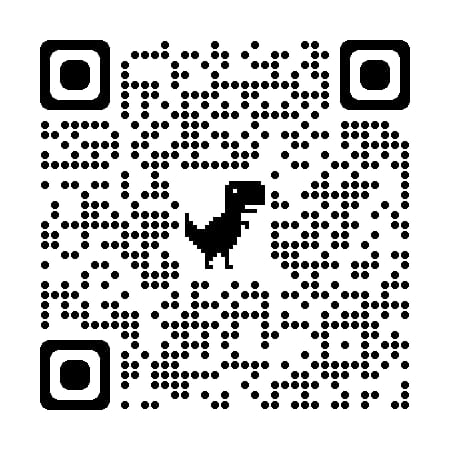 13
This Photo by Unknown Author is licensed under CC BY-SA